Klaipėdos lopšelis-darželis “Sakalėlis”Ugdytinių profilaktinių sveikatos patikrinimų 2019 m. duomenų analizė
Parengė: 
visuomenės sveikatos specialistė 
Svetlana Aliakina


Klaipėda, 2019
Duomenys apie mokinių sveikatos būklę gaunami iš statistinės apskaitos formos Nr. 027-1/a „Vaiko sveikatos pažymėjimas“ (toliau – Vaiko sveikatos pažymėjimas), patvirtintos Lietuvos Respublikos sveikatos apsaugos ministro 2004 m. gruodžio 24 d. įsakymu Nr. V-951 „Dėl statistinės apskaitos formos Nr. 027-1/a „Vaiko sveikatos pažymėjimas“ patvirtinimo” (Žin., 2005, Nr. 3-38). 
Kasmet šeimos gydytojo užpildytas vaiko sveikatos pažymėjimas turi būti pristatomas į lopšelį-darželį „Sakalėlis“.
Ugdytinių sveikatos statistinė analizė buvo atlikta iš ugdytinių sveikatos pažymėjimų, kurie buvo pristatyti į Klaipėdos lopšelį – darželį „Sakalėlis“ iki 2019 m. rugsėjo mėn.
Lietuvos Respublikos sveikatos apsaugos ministro 2011 m. rugpjūčio 10 d. įsakymu Nr. V-773 patvirtintos Lietuvos higienos normos HN 21:2011 (Žin., 2011, Nr. 103-4858 ) 98 punkte nurodyta, kad 
   “lopšelio – darželio vadovas ar jo įgaliotas asmuo turi užtikrinti, kad mokiniai iki 18 metų ugdymo procese dalyvautų pasitikrinę sveikatą ir pateikę vaiko sveikatos pažymėjimą, ne anksčiau kaip prieš metus.”
Kasmetinių ugdytinių profilaktinių patikrinimų duomenys reikalingi :
kryptingai planuoti ir įgyvendinti sveikatos priežiūrą lopšelyje - darželyje, 
organizuoti tikslesnes sveikatos stiprinimo priemones, susijusias su ligų ir traumų profilaktika.
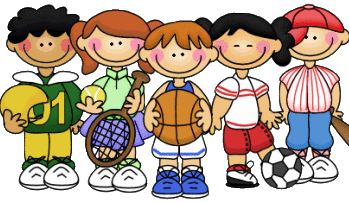 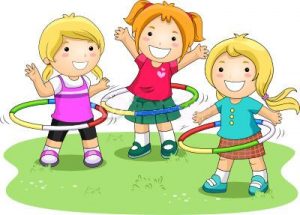 Profilaktiškai pasitikrinę sveikatą ugdytiniai
Ugdytinių pasiskirstymas pagal KMI (kūno masės indeksas (proc.)
HARMONINGAS IR NEHARMONINGAS VAIKŲ AUGIMAS
fizinio ugdymo grupės
Ugdytinių dalis, kuri yra visiškai sveika ir kuri turi sveikatos sutrikimų ar ligų (proc.)
Bendri Sveikatos sutrikimai ir ligos
Bendri Regos sutrikimai
Bendri psichikos ir elgesio sutrikimai
bendri Simptomai, pakitimai ir nenormalūs klinikiniai radiniai
Lopšelio grupių sveikatos sutrikimai ir ligos
Lopšelio grupių siMPTOMAI, PAKITIMAI ir NENORMALŪS KLINIKINIAI RADINIai
Lopšelio grupių regos sutrikimai
darželio grupių sveikatos sutrikimai ir ligos
darželio grupių regos sutrikimai
darželio grupių psichikos ir elgesio sutrikimai
darželio grupių Simptomai, pakitimai ir nenormalūs klinikiniai radiniai
Priešmokyklinių grupių sveikatos sutrikimai ir ligos
priešmokyklinių grupių regos sutrikimai
priešmokyklinių grupių Simptomai, pakitimai ir nenormalūs klinikiniai radiniai
Priešmokyklinių grupių psichikos ir elgesio sutrikimai
Išvados
2018 m. profilaktiškai sveikatą pasitikrino  100 proc. ugdytinių. 
2018 m. iš profilaktiškai sveikatą pasitikrinusių ugdytinių, visiškai sveikų nebuvo.
2018 m. didžiausią sveikatos sutrikimų dalį sudarė regėjimo sutrikimai. 
2018 m. beveik kas penktas ugdytinis turėjo simptomų, pakitimų ir nenormalių klinikinių reiškinių.
Rekomendacijos
Būtina skirti ypatingą dėmesį regos sutrikimų profilaktikai: tinkamai aplinkai (ugdymosi vieta, sėdėjimo poza, apšvietimas, laiko leidimas prie kompiuterio ir televizoriaus), poilsiui (akių atpalaidavimo pertraukėlės), pilnavertei mitybai bei profilaktiniam regėjimo tikrinimui. 
Sistemingai darželio bendruomenei kelti kvalifikaciją, mokantis dirbti su ugdytiniais turinčiais psichikos ir elgesio sutrikimų bei turintiems simptomų, pakitimų ir nenormalių klinikinių reiškinių.
Organizuoti įvairius mokymus, prevencines veiklas  įtraukiant ne tik ugdytinius, bet ir jų tėvus bei pedagogus.
AČIŪ UŽ DĖMESĮ!